1
Fantasy
Cet animal merveilleux est une licorne blanche. Ses sabots, les poils soyeux de sa  longue crinière et de sa queue sont gris.  Sa corne torsadée a une jolie couleur dorée. Elle tourne la tête pour regarder vers la droite.
ReCreatisse.com
2
Fantasy
C’est un extraordinaire animal fantastique perché sur une petite branche. Il ressemble à un oiseau minuscule car il a un bec. A la place des ailes, il possède des pattes terminées par de longs doigts. Ses oreilles sont grandes, fines  et larges. Son corps est couvert d’une épaisse fourrure blanche. Il porte une couronne de feuilles autour du cou.
ReCreatisse.com
Fantasy
3
Cette adorable créature ressemble à un chaton blanc. A l’extrémité de ses oreilles, de sa tête et de sa longue queue scintillent des petites lumières colorées. Il a de grands yeux noirs. Le mystérieux animal a une apparence magique !
ReCreatisse.com
[Speaker Notes: Fantasy]
4
Fantasy
Cette créature étrange au regard triste ressemble à un  singe gris. Le petit être a de très grandes oreilles fines et des yeux immenses. Ses pattes se terminent par des doigts longs et souples.
ReCreatisse.com
Fantasy
5
L’animal fabuleux portant une longue corne en forme de spirale rose sur le front est une licorne arc-en-ciel. Elle fait penser à un cheval blanc avec sa crinière, sa queue et ses sabots multicolores. Elle se dresse sur ses pattes arrières.
ReCreatisse.com
Fantasy
6
Il te regarde avec ses grands yeux perçants, peut-être est-ce un mage de la forêt transformé en hibou ? L’oiseau mystérieux est posé sur des livres dans lesquels il garde ses formules magiques les plus secrètes.
ReCreatisse.com
[Speaker Notes: Fantasy]
7
Fantasy
Cette minuscule créature s’abrite dans l’endroit le plus sombre de la forêt. Elle a l’apparence d’une mignonne souris et pourtant c’est un Elfe doté de pouvoirs magiques. Il tient une brindille lumineuse, tout autour de sa douce fourrure s’échappe de la poussière scintillante.
ReCreatisse.com
8
Fantasy
C’est un monstre gigantesque au corps couvert de longs poils pour se protéger du froid. Il peut se déplacer à quatre pattes ou se tenir debout, le dos courbé. Il a des griffes longues et tranchantes et de grandes cornes. Il possède des dents horribles qui lui donnent un air cruel. Cette bête maléfique semble avoir la force d’un colosse.
ReCreatisse.com
Fantasy
9
Ce magnifique cheval blanc possède une corne au pouvoir magique sur son front. Cette licorne blanche a les yeux bleus, le crin épais et doré. Elle se repose, les oreilles dressées, attentive. Au moindre bruit, elle disparaîtra !
ReCreatisse.com
[Speaker Notes: Fantasy]
J
I
B
F
O
A
H
M
X
This work is licensed under a Creative Commons Attribution-NonCommercial-ShareAlike 4.0 International License.
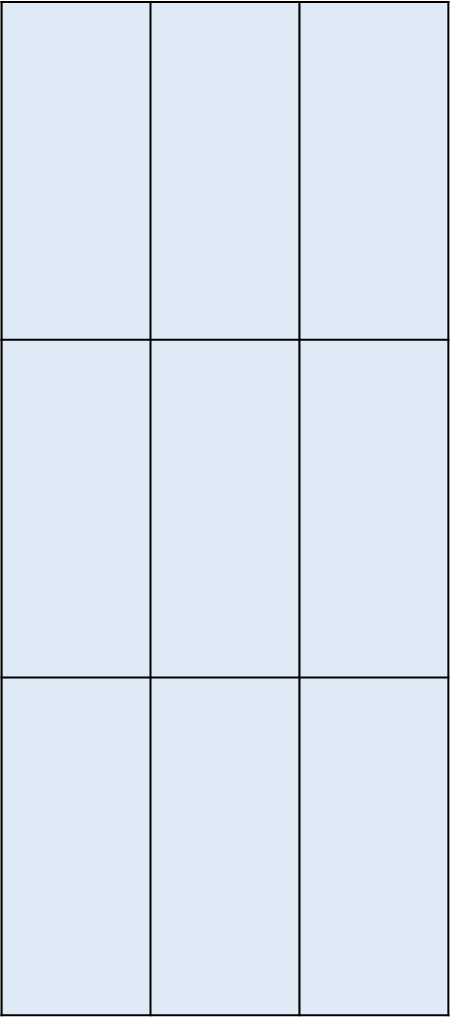 CORRECTION
3, I
2, B
1, J
5, F
4, O
6, A
7, X
8, H
9, M
[Speaker Notes: 1, F]